Pre-Game Sheet- Back
Pre-Game Sheet - Front
DOK-1
Key Details, Facts, Words, Terms, Events acts . These can stand alone as  sources of information.   They require the skills of recalling, locating, reading, defining and recognizing.  These questions or tasks require students to go to the source or recall information and are one –step DOK-1 questions.  Students do one thing.  The answer is either right or wrong.
This is a professional development game for educators (not students) led by a facilitator.  

Game Supplies List:
Note:  do not hand out the DOK DOTS or Question Cards until AFTER the Pre-Game Activity.
Each participant will need a copy of the Pre-Game Sheet.
Each team (4 pr. Team) will need…
     …one set of DOK DOTS.
     …one set of Questions Cards. 
                   
Game Rules
Pre-Game Activity
    Read DOK level Descriptors
    Read the Story  (Facilitator Models how to “find questions” while reading) and  
       think about possible questions you could ask students at different DOK Levels.
 Participants discuss question ideas and the different DOK levels.

The Game Rules
Divide participants into teams of 4 players each.
Hand out one set of DOK DOTS  and one set of Question Cards per team.
Lay the Question Cards with the Question Side Up, in a stack.
Spread out the three sets of DOK DOTS.
The person with (i.e., the birthday earliest in the year goes first, then so on).
The person reads the first Question Card from the stack to the team.  The reader MUST NOT allow the back of the card to be seen – read the question card with it lying flat.
The team comes to a consensus of the DOK level of the question.
After a consensus is reached, the reader checks the answer on the back of the card.
If the team was correct – place the Question Card under the DOK DOT set in which it belongs.
If the team was incorrect – place the Question Card aside.
Continue with all cards.  
When all cards have been played, review the Question Cards that were set aside, discuss and then place under the correct DOK DOT set in which it belongs.
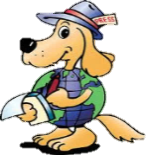 DOK-1
Reporter
DOK-2 Example:
What is an important fact about spiders?
DOK-2
Cause and Effect, Results, Relationships, Concepts, Ideas.  These are not stand alone concepts. They are broader.  They require  the skills of specifying,  explaining, showing, summarizing, logically inferring, identifying, predicting and showing explicit generalizations using two-steps  (1) locating and selecting those stand-alone pieces of information (DOK-1 facts, terms, words, etc…) to (2) identify and verify the correct answer.  The answer is still either right or wrong.
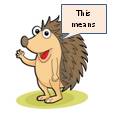 DOK-2
Interpreter
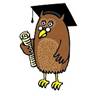 DOK-2 Example:
What is the main idea of the story?
DOK-3
Evidence, Quotes, Examples, References, Word Choices, Points of View, Bias, Purpose., New Problems, Conclusions, Generalizations, Conjectures.  These concepts move students into reasoning. They require the skills of explaining, generalizing, connecting, describing the effects of, solving and interpreting. DOK-3, three -step questions are asking students to (1) explain “HOW” the two-step questions are connected [how are the key details helping us identify the main idea?   How do the illustrations in the text contribute more to the story?] (2) show how they solved the question  using words, pictures, graphic organizers and (3) draw and justify a conclusion.
DOK-3
Judge
DOK-3 Example:
What character traits did Goldilocks have that contributed  to the sequence of events?
Supply List:
ALONG CAME A TIGER:                                        Grade 2.1

Have you ever dreamed of being an explorer? In TIGERS AT TWILIGHT by Mary Pope Osborne, you will meet Jack, Annie and Teddy. These three have an adventure with a tiger they will never forget.

ANNIE PULLED JACK DOWN behind the black rock.

“Wait—what about Teddy?” he cried.  “Don’t worry!” Annie said. “He’s okay—he told me!”

Jack heard Teddy’s barks turn to fierce growls.

ARF! ARF! GRRR! GRRRR!

The growls grew louder and louder.
“That doesn’t sound like Teddy,” said Jack.
Then suddenly, there was silence. A strange silence.
“Teddy?” Annie asked. Now she sounded worried.

Annie raised her head. She and Jack both peered over the rock.  Teddy stood tall and brave in the grass.
The tiger was limping away. He disappeared between the trees.  All the forest seemed to hold its breath—until Annie broke the silence.

“Teddy, you’re a wonder dog!” she said.  Arf! Arf! Teddy was just like a small scruffy dog again. He wagged his tail and ran to Annie and Jack.

Annie scooped him into her arms.

“You saved us!” she said.  “How did you drive away that tiger?” asked Jack, rubbing Teddy’s head. “Did you turn into a wild dog?” Teddy just panted and licked them both.  Jack pushed his glasses into place and looked back at the forest.

“Well, I guess we won’t be getting a thank-you gift from that tiger,” he said.
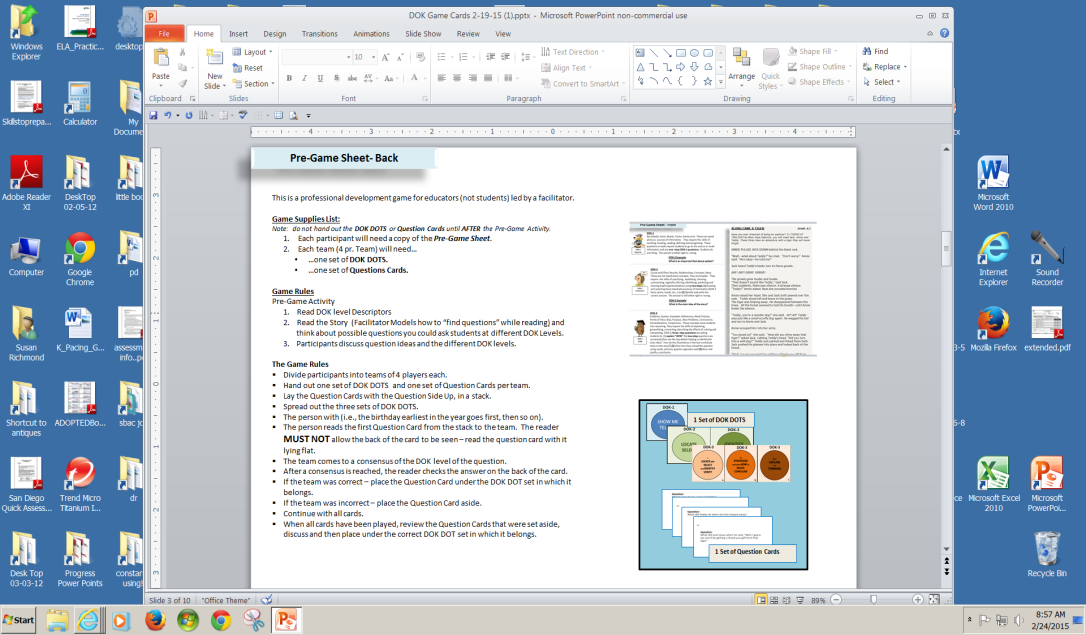 Pre-Game Sheet
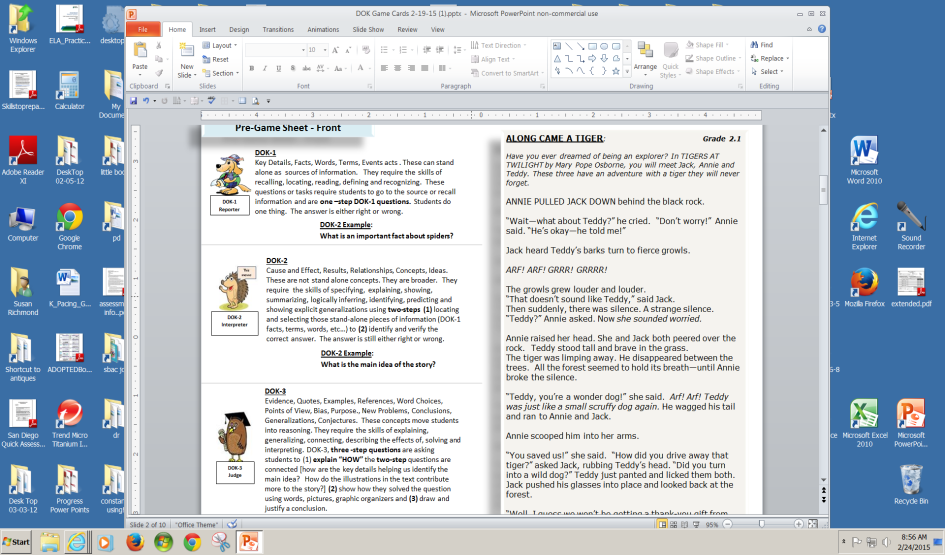 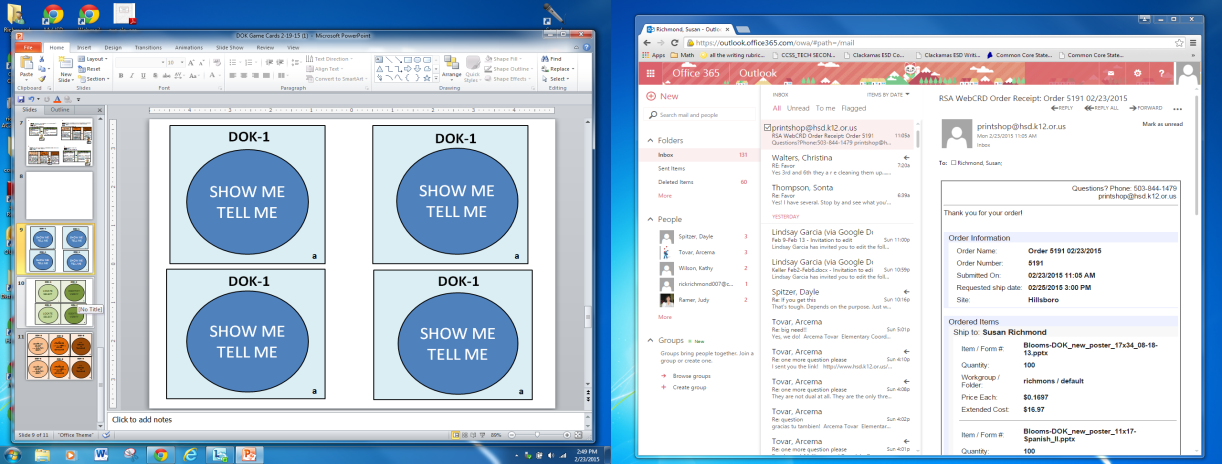 1 Set of DOK DOTS
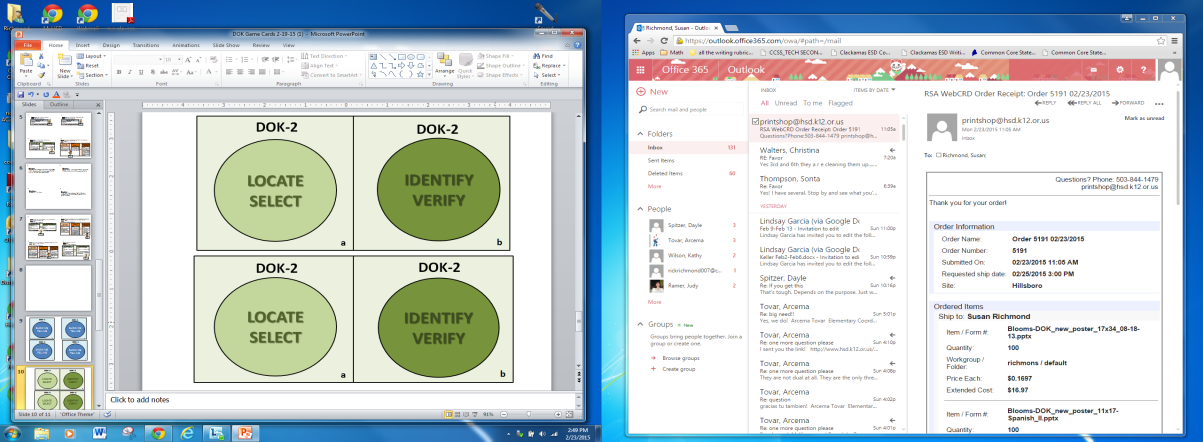 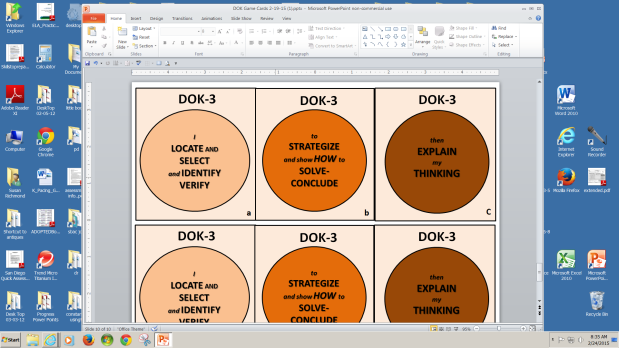 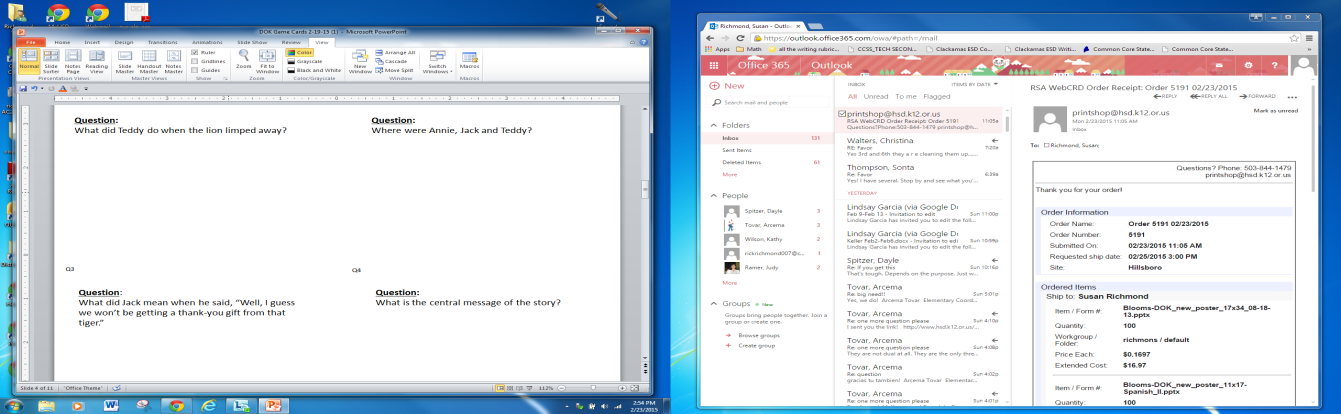 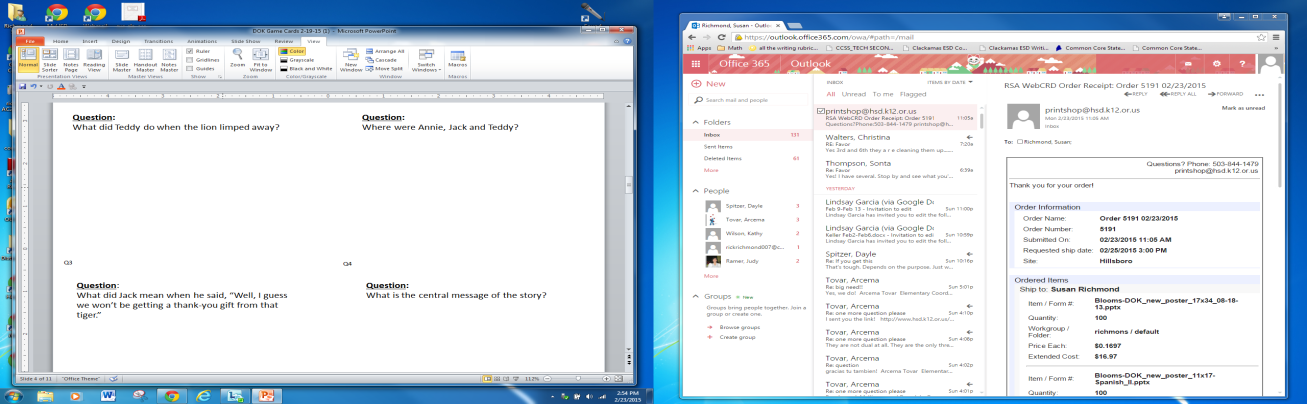 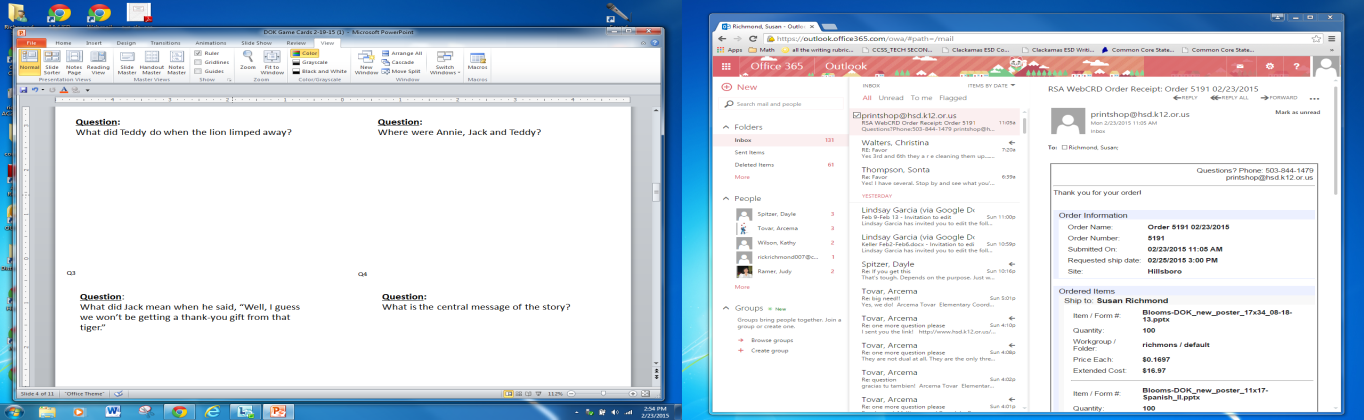 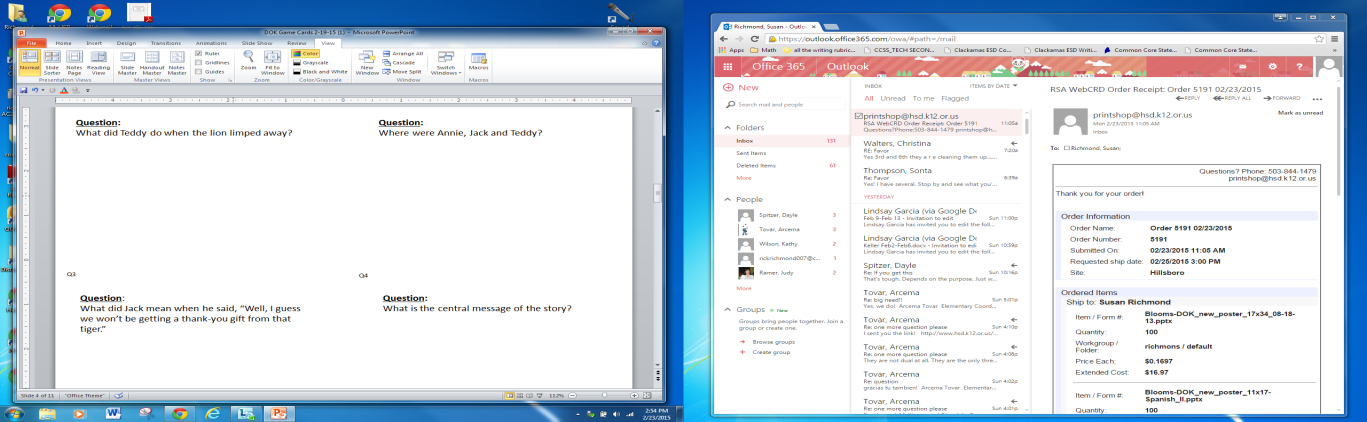 1 Set of Question Cards
Q1
Q2
Question:
What did Teddy do when the lion limped away?
Question:
Where were Annie, Jack and Teddy?
Q3
Q4
Question:
What did Jack mean when he said, “Well, I guess
we won’t be getting a thank-you gift from that
tiger.”
Question:
What is the central message of the story?
A1
A2
Question: What did Teddy do when the lion limped away?
Answer:  DOK-1
Standard:  RL.1  One-Step Question
Question: Where were Annie, Jack and Teddy?
Answer: DOK-1 
Standard RL.1  One-Step Question
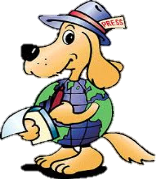 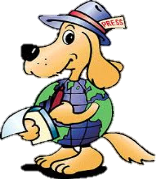 DOK-1
Reporter
DOK-1
Reporter
A3
A4
Question: What did Jack mean when he said, “Well, I guess we won’t be getting a thank-you gift from that tiger.”?
Answer:  DOK-3 
Standard  RL.3   Three-Step Question
Question: What is the central message of the story?
Answer: DOK-2
Standard:  RL.2   Two Step Question
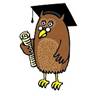 DOK-3
Judge
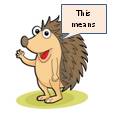 DOK-2
Interpreter
Q5
Q6
Question:
Why do Jack and Annie react differently to Teddy at the beginning of the story compared to the end of the story.  How do you know?
Question:
Explain what  event happened after Jack heard Teddy’s barks turn to fierce growls and why.
Q7
Q8
Question:
Summarize the story.
Question:
Read your story summary.  Explain how you summarized the story and why you feel it is a good summary.
A6
A5
Question: Why do Jack and Annie react differently to Teddy at the beginning of the story compared to the end of the story.  How do you know?
Answer:  DOK-3
Standard RL.3  Three-Step Question
Question: Explain what  event happened after Jack heard Teddy’s barks turn to fierce growls and why.
Answer:  DOK-2
Standard RL.2   Two Step Question
A8
A7
Question: Read your story summary.  Explain how you summarized the story and why you feel it is a good summary.
Answer:  DOK-3
Standard RL.3  Three-Step Question
Question: Summarize the story.
Answer:  DOK-2
Standard RL.2   Two Step Question
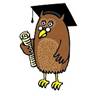 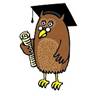 DOK-3
Judge
DOK-3
Judge
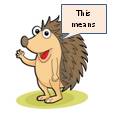 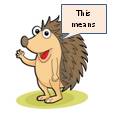 DOK-2
Interpreter
DOK-2
Interpreter
DOK-1
Recall and Reproduce
DOK-1
Recall and Reproduce
DOK-1
Recall and Reproduce
DOK-1
Recall and Reproduce
DOK-1
Recall and Reproduce
DOK-1
Recall and Reproduce
SHOW ME
TELL ME
SHOW ME
TELL ME
SHOW ME
TELL ME
SHOW ME
TELL ME
SHOW ME
TELL ME
SHOW ME
TELL ME
DOK-2
Skills and Concepts
DOK-2
Skills and Concepts
DOK-2
Skills and Concepts
DOK-2
Skills and Concepts
DOK-2
Skills and Concepts
DOK-2
Skills and Concepts
I can LOCATE and
SELECT
Information or details…
I can LOCATE and
SELECT
Information or details…
I can LOCATE and
SELECT
Information or details…
In order to…
IDENTIFY and
VERIFY
a new concept.
In order to…
IDENTIFY and
VERIFY
a new concept.
In order to…
IDENTIFY and
VERIFY
a new concept.
DOK-3
Strategic Thinking and Reasoning
DOK-3
Strategic Thinking and Reasoning
DOK-3
Strategic Thinking and Reasoning
DOK-3
Strategic Thinking and Reasoning
DOK-3
Strategic Thinking and Reasoning
DOK-3
Strategic Thinking and Reasoning
I can 
LOCATE and SELECT
 information and details
to IDENTIFY and VERIFY
a new concept…
I can 
LOCATE and SELECT
 information and details
to IDENTIFY and VERIFY
a new concept…
...which I use to show  my
REASONING so I can show HOW I
SOLVED and CONCLUDED 
the question
...which I use to show  my
REASONING so I can show HOW I
SOLVED and CONCLUDED 
the question
and then  I
EXPLAIN 
my
THINKING
and then  I
EXPLAIN 
my
THINKING